Муниципальное бюджетное общеобразовательное учреждение средняя школа №1 с.Кривополянье Чаплыгинского муниципального района Липецкой области.
Горячее питание детей во время пребывания в школе является одним из важных условий поддержания их здоровья и способности к эффективному бучению.
Хорошая организация школьного питания ведёт к улучшению показателей уровня здоровья населения, и в первую очередь  детей, учитывая, что в школе  они проводят большую часть своего 
времени. Поэтому питание 
является одним из 
важных факторов, 
определяющих здоровье
подрастающего поколения.
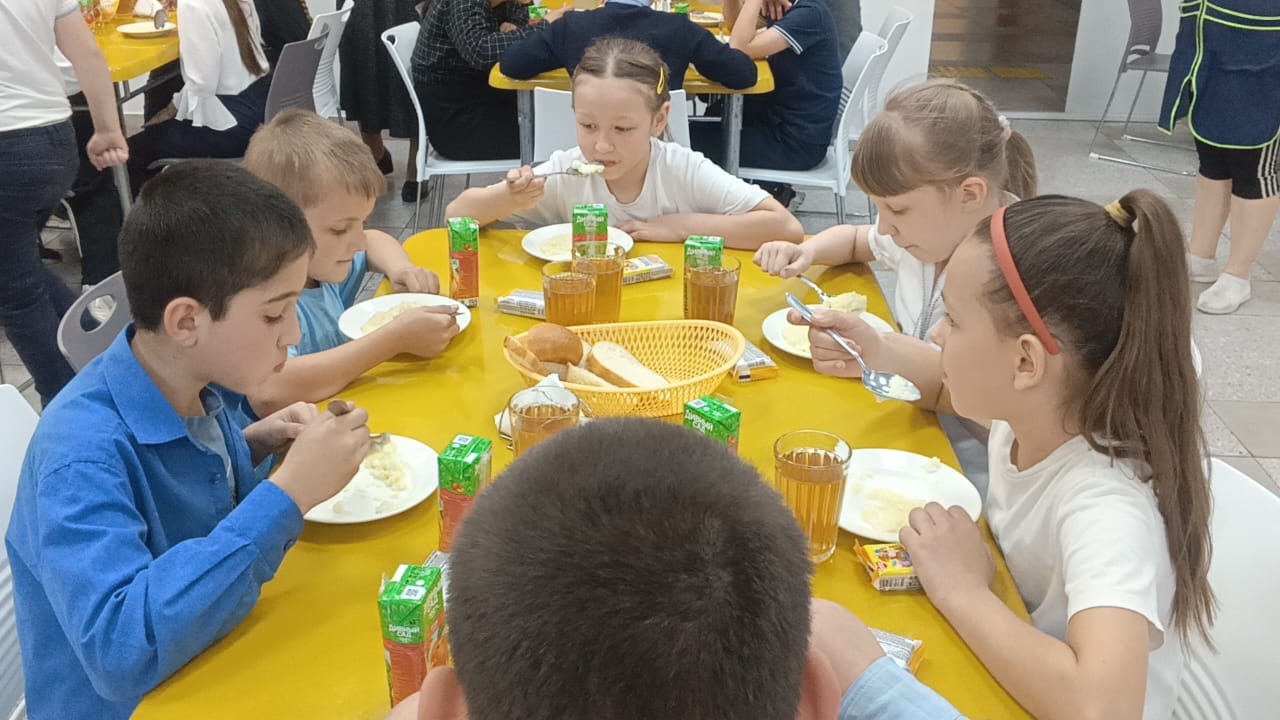 Энергетическая ценность продуктов:
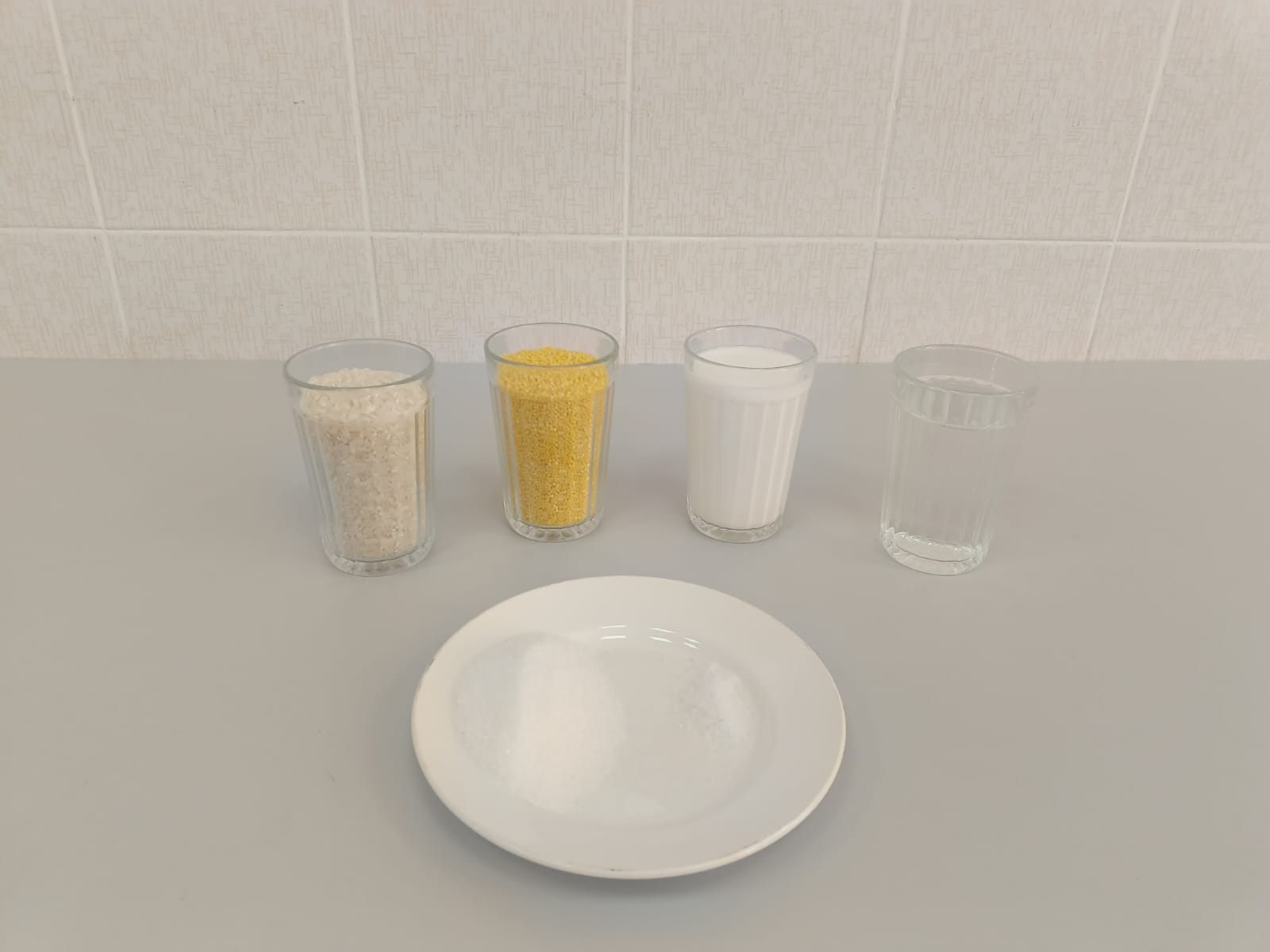 Каша «Дружба» - это вкусный и очень полезный завтрак. 
Варить молочную кашу довольно легко, а получается очень вкусно.
Процесс приготовление:
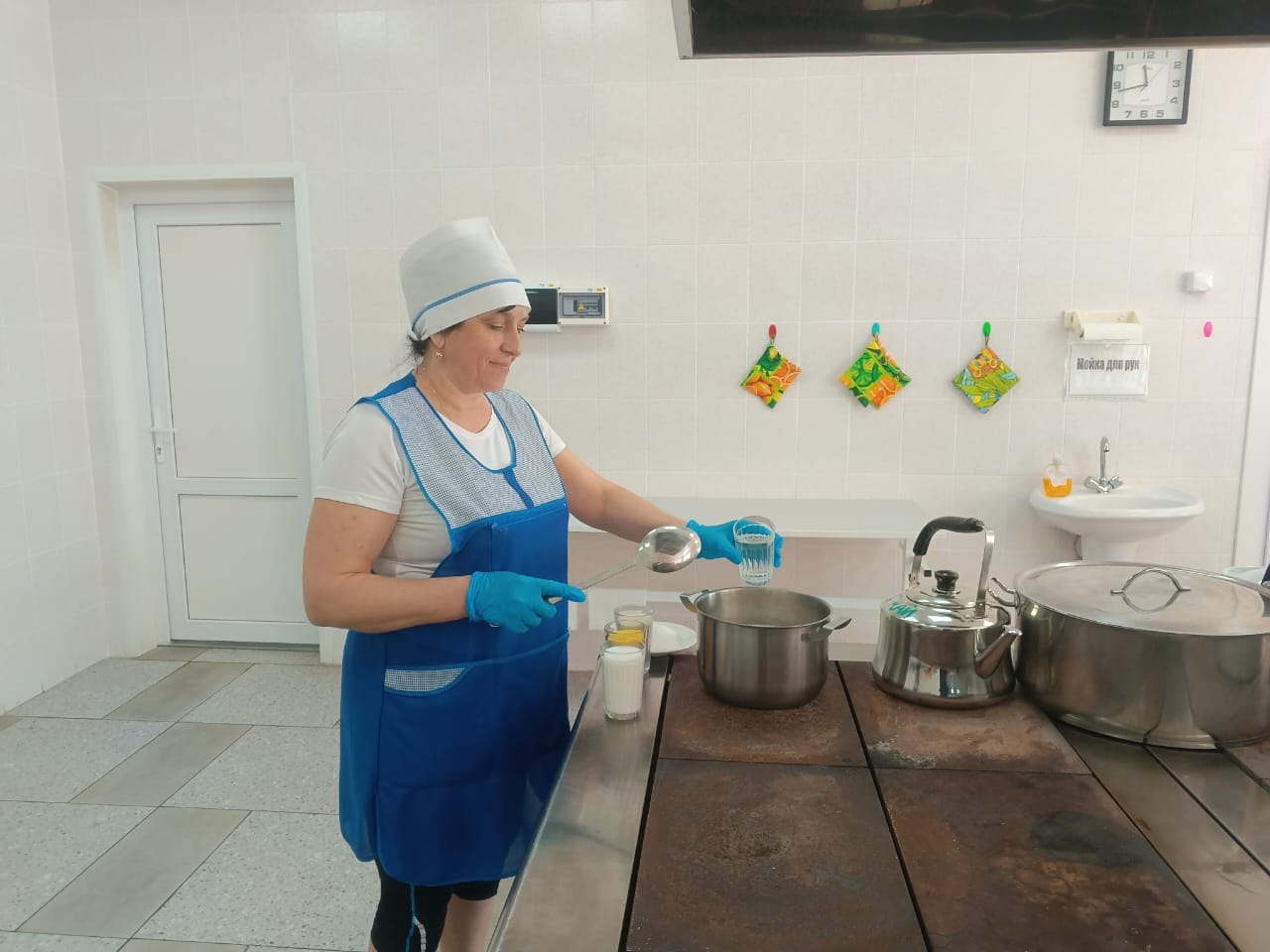 Наливаем в кастрюльку воду, и доводим жидкость до кипения.
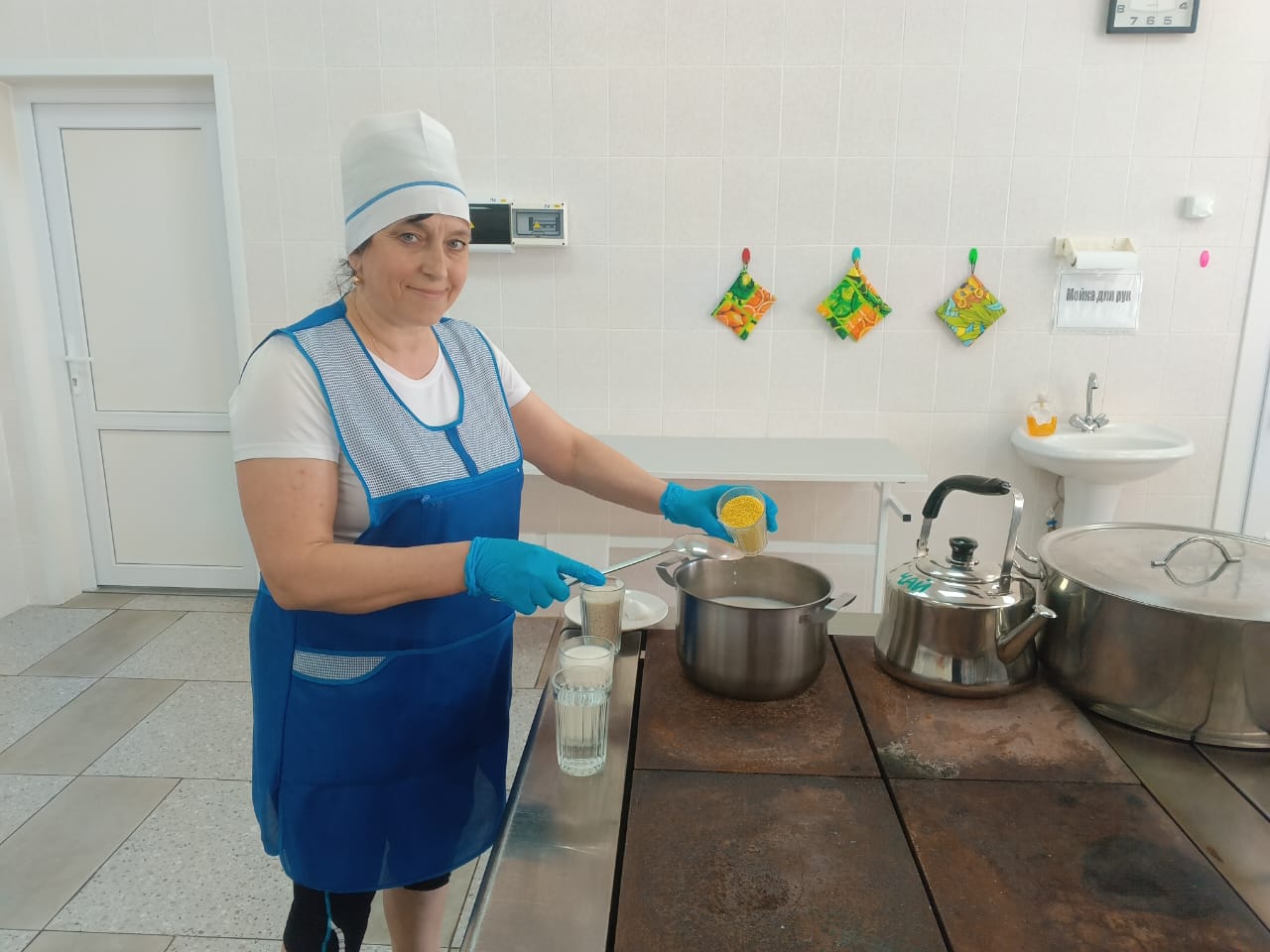 Для начала, очень тщательно промываем пшено под водой, пока она не станет прозрачной, затем обдаём пшено кипятком, чтобы убрать из него горечь, выкладываем в кастрюльку промытое пшено. Варим его на медленном огне до полуготовности (15-20 минут).
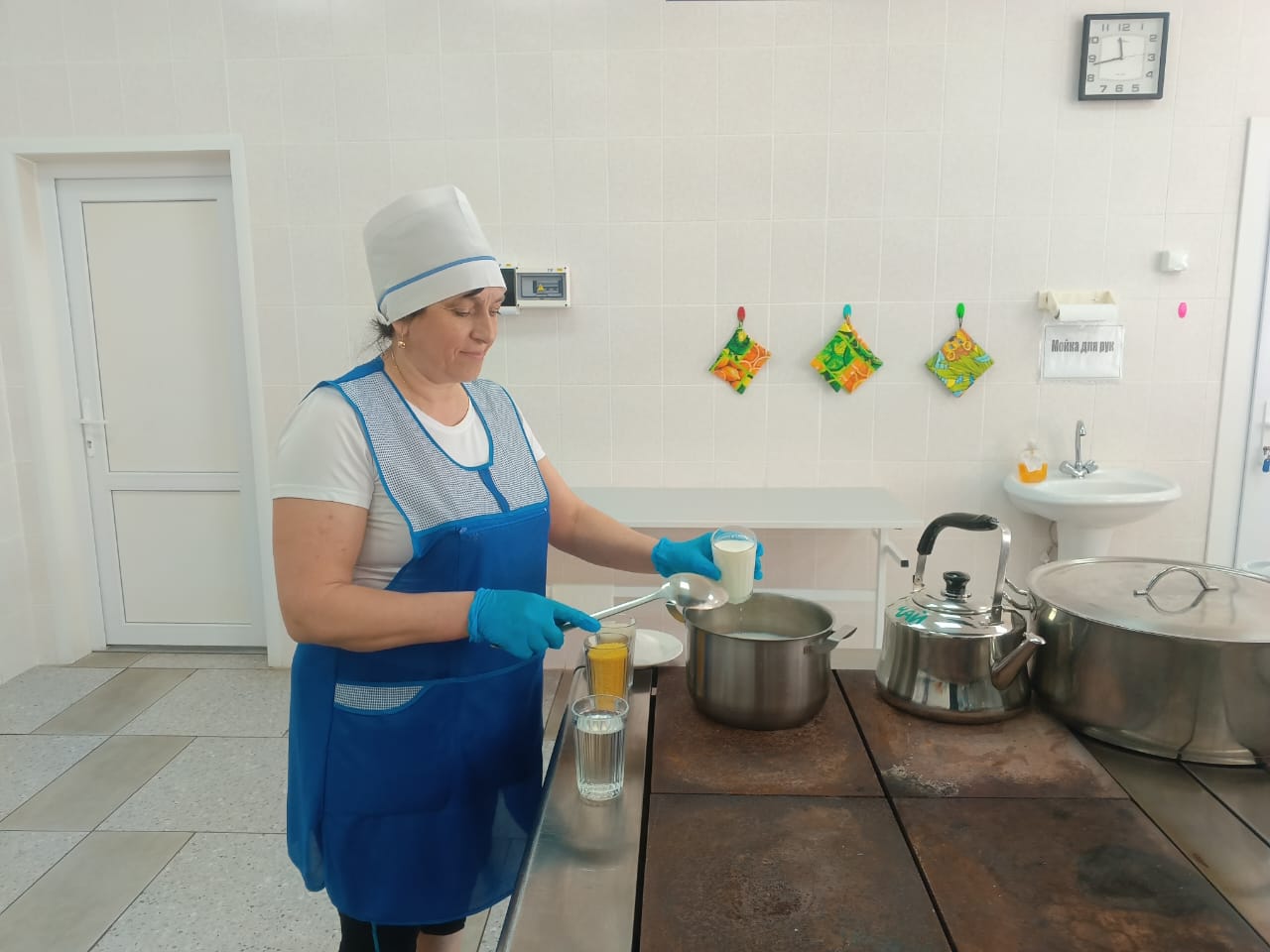 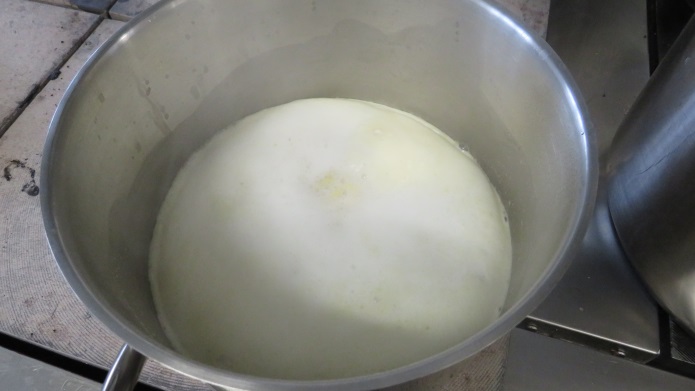 В другую кастрюльку наливаем молоко и также доводим до кипения, заливаем молоком пшено.
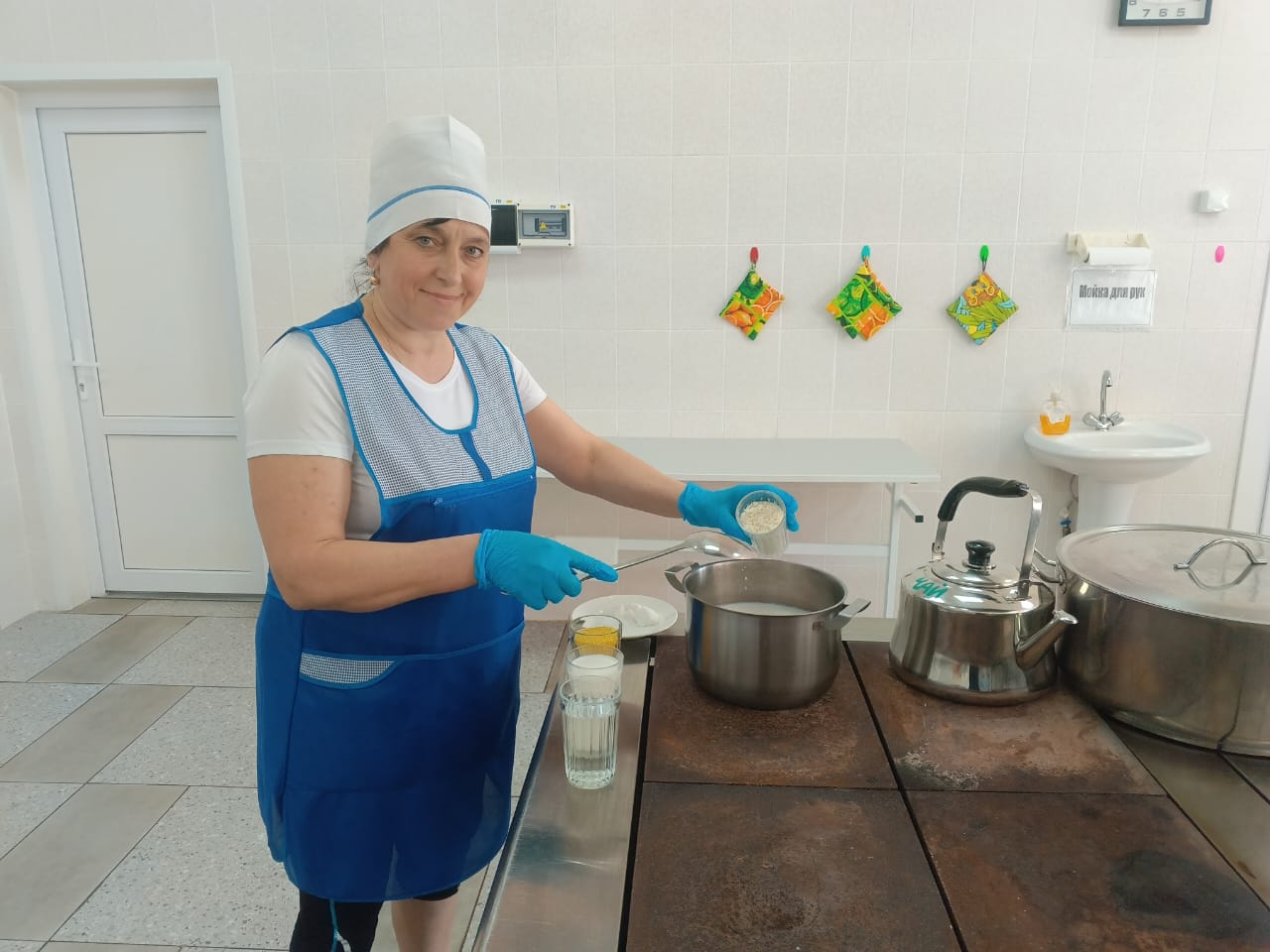 Для начала, очень тщательно промываем рис под водой, пока она не станет прозрачной, затем выкладываем в кастрюльку промытый рис. Варим его на медленном огне до полуготовности.
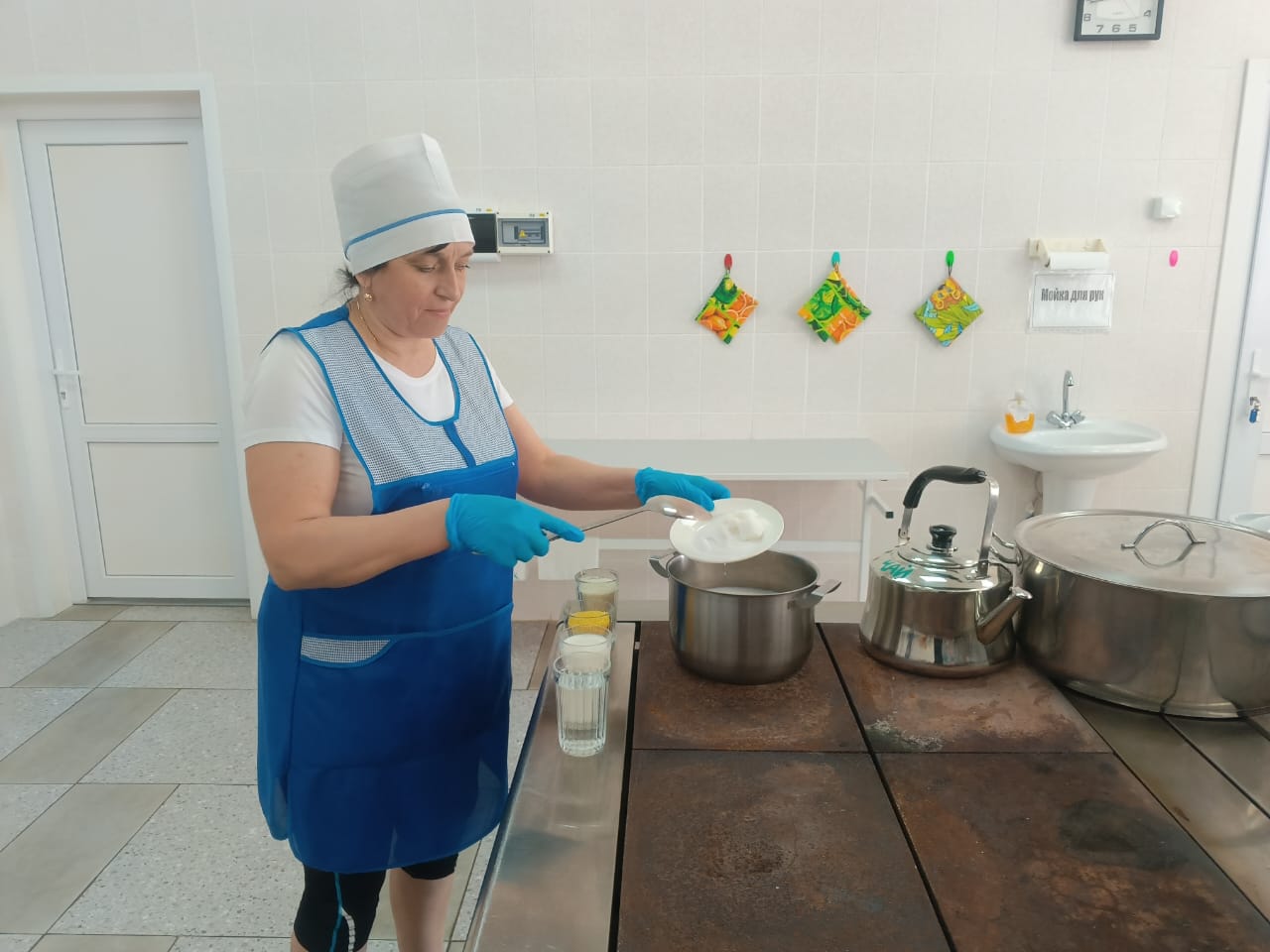 Добавить , сахар и соль. Перемешать,  довести до кипения. Варить кашу с молоком на медленном огне, можно под крышкой (только следите, чтобы молоко не убежало), иногда помешивая, до тех пор, пока она не загустеет (10-15 минут).
Затем снять с огня и дать каше настояться минут 10 под крышкой.
Молочная каша готова!
  Подавать кашу со сливочным маслом. Приятного аппетита!
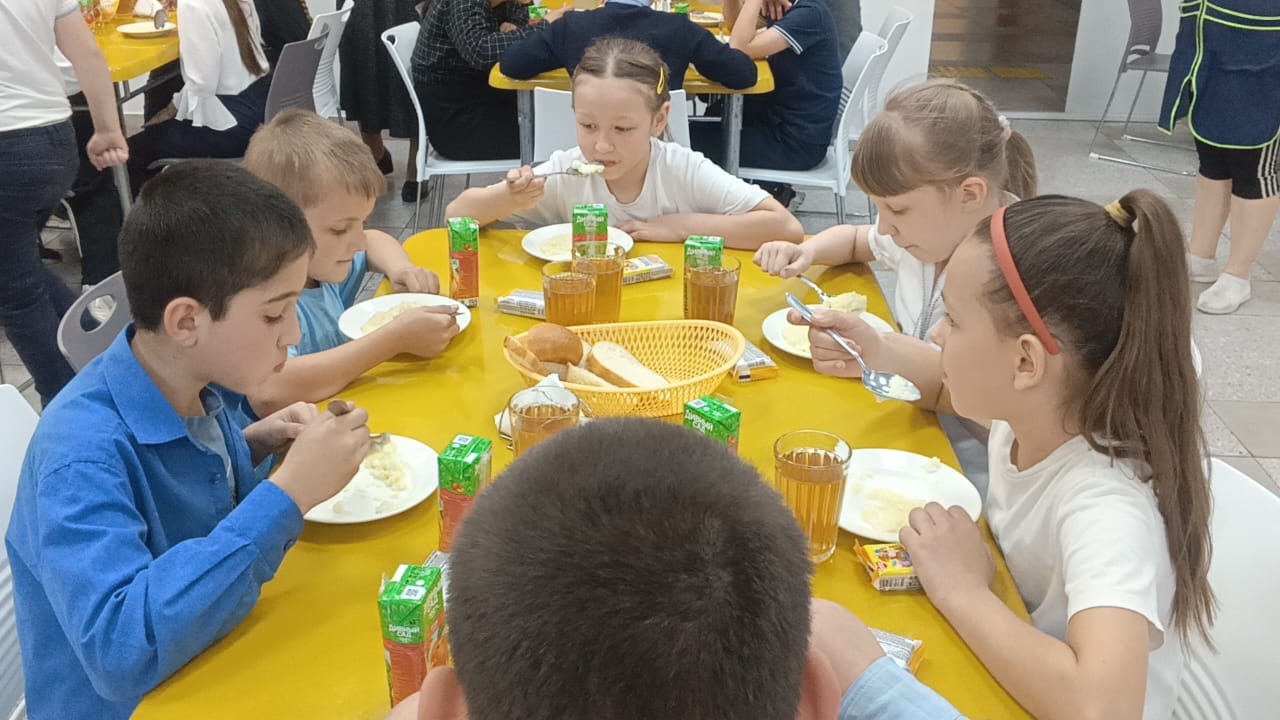 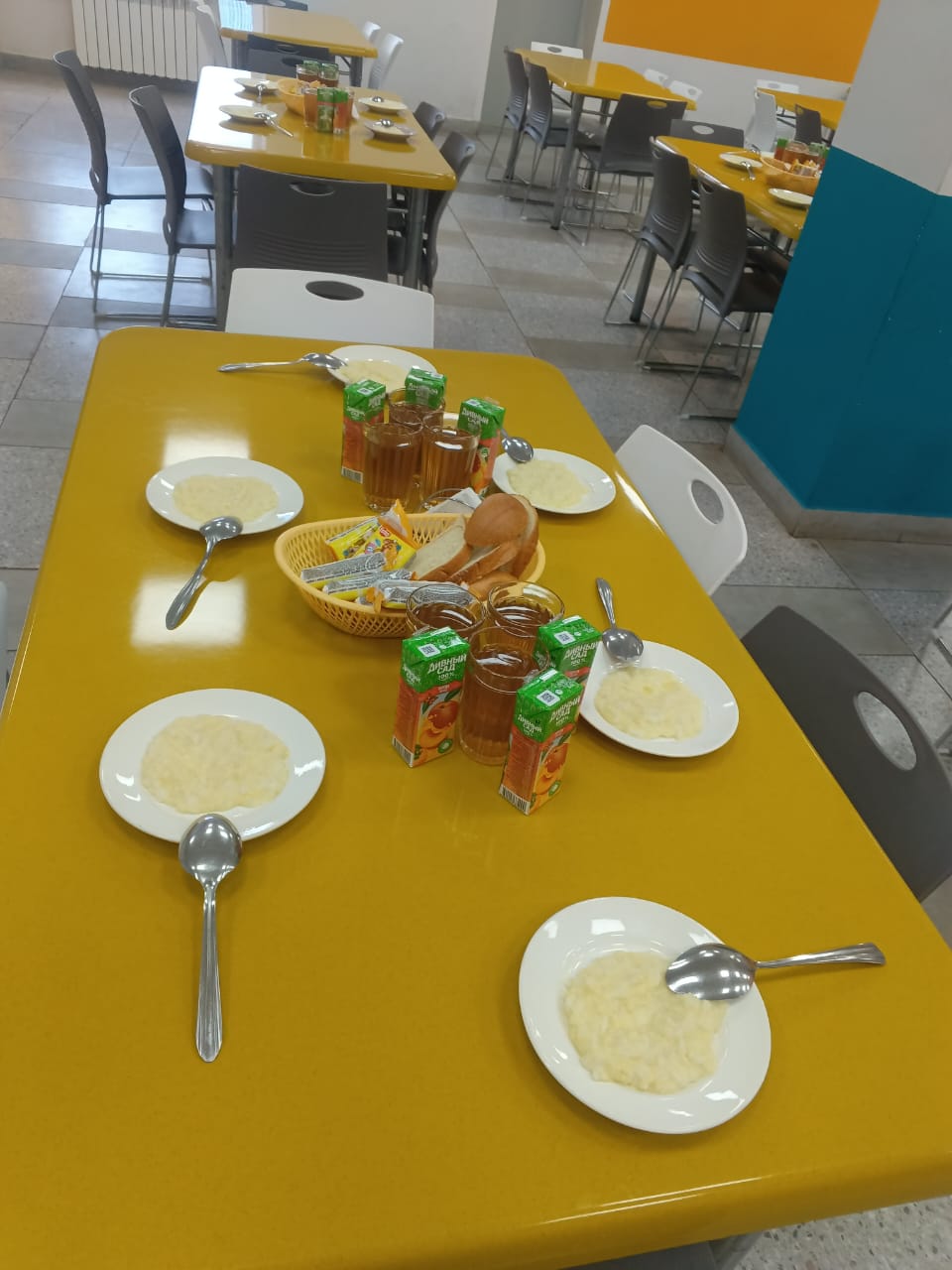 Спасибо за внимание!